ASUHAN KEPERAWATAN JIWA SEHAT: Ibu Hamil, Usia Infan dan Usia Toddler
Slametiningsih
Departemen Keperawatan Jiwa
FIK-UMJ
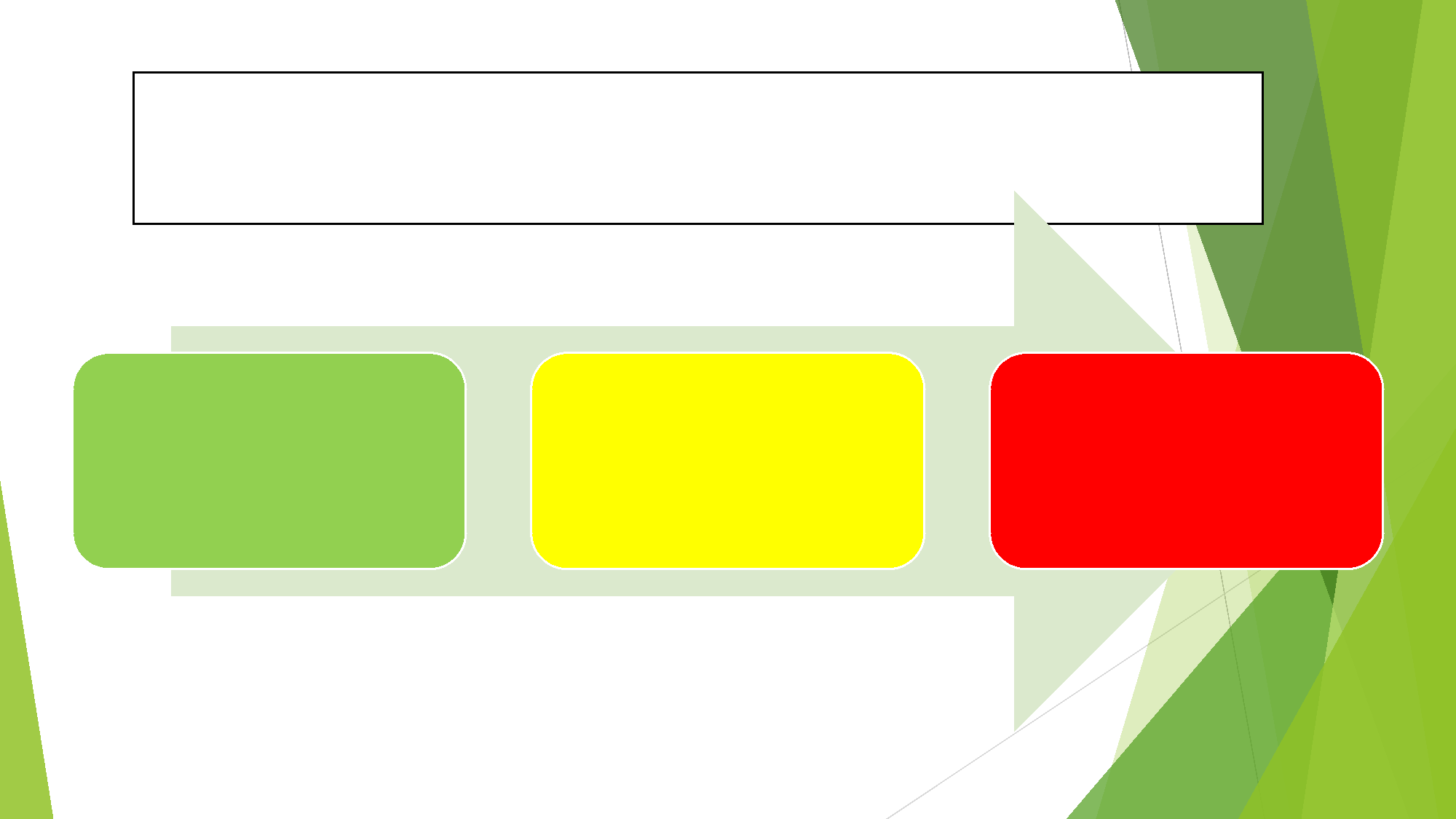 TARGET PELAYANAN KEPERAWATAN: 
RENTANG SEHAT-RISIKO-SAKIT
Sehat
Risiko
Sakit
SEHAT
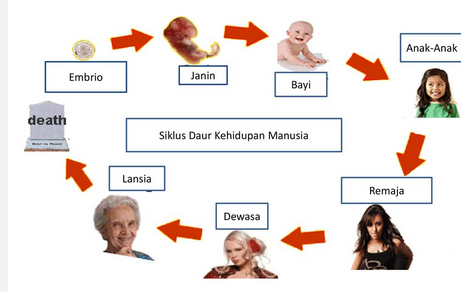 UU KESEHATAN JIWA  NOMOR 18 TAHUN 2014 (UPAYA PELAYANAN KESEHATAN JIWA)
Komprehensif 
			      			  Holistik
				       				 Terus-menerus
				
      Fokus pada masy          
 Sehat jiwa
Rentan stres/Risiko
Gangguan	jiwa
Paripurna
Pelayanan Keperawatan yang Holistik
Biologis		Psikologis				Sosial						Kultural								Spiritual
Pelayanan keperawatan secara terus menerus (continuity of care)
Kondisi sehat sampai sakit 
dan sebaliknya
Di rumah atau RS (dimana saja orang berada)
Dari dalam kandungan 
Sampai lanjut usia
RSJ                              			 Pelayanan paripurna           			 RSU   										         Puskesmas
KONSEP SEHAT
Sehat adalah 
Menurut World Health Organization (WHO)  1948
Kesehatan adalah sebagai keadaan sejahtera secara fisik, mental, dan sosial yang sempurna, dan bukan hanya sekadar ketiadaan penyakit atau kecacatan
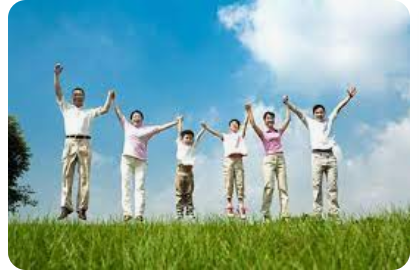 Pelayanan Keperawatan yang Komprehensif
Pencegahan primer 
pada anggota masyarakat 
yang sehat jiwa

					Pencegahan sekunder 
     				pada anggota masyarakat
					yang mengalami masalah 
     				psikososial dan gangguan jiwa
					
											Pencegahan tersier 
     										pada pasien gangguan jiwa 
     										dengan proses pemulihan.
Fokus Pelayanan Keperawatan Jiwa
Fokus Pelayanan Keperawatan Jiwa
Pencegahan Primer adalah 

Program Pendidikan kesehatan
Program stimulasi perkembangan
Program sosialisasi kesehatan jiwa, manajemen stress
Persiapan menjadi orang tua

 (Keliat et al, 2012)
1. PENGKAJIAN
Sesuaikan dengan perkembangan dari masing-masing usia dan ibu hamil
PENGKAJIAN PERKEMBANGAN MELIPUTI:
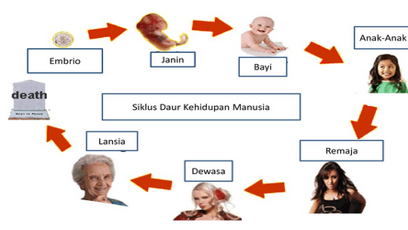 Kaji  Aspek Kognitif
Kaji  Aspek Bahasa
Kaji Aspek Motorik : Halus 
Kaji  Aspek Motorik : Kasar
Kaji Aspek Etika
Kaji Aspek Spritual
Kaji  Aspek Sosial 
Kaji Aspek Emosional
DIAGNOSA KEPERAWATAN
PERKEMBANGAN JIWA SEHAT PADA ANAK USIA……………..
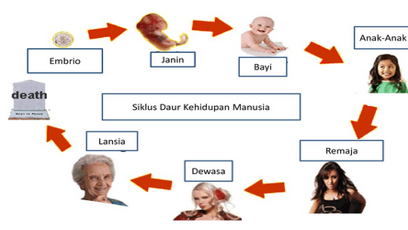 RENCANA TINDAKAN KEPERAWATAN
Berorentasi pada Pelayanan primer meliputi:
Promotive
Preventiv 
Lakukan pendidikan
Lakukan stimulasi perkembangan kesehatan
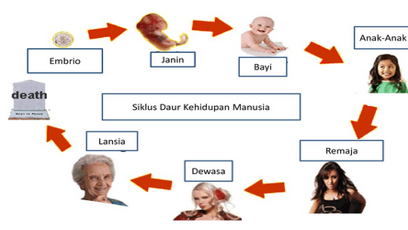 TINDAKAN KEPERAWATAN
Sesuaikan dengan rencana tindakan
Kognitif
Afektif
Psikomotor
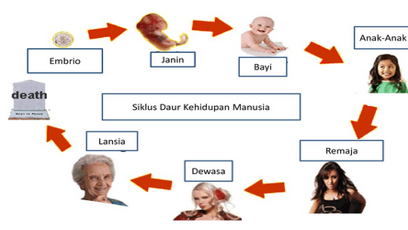 EVALUASI KEPERAWATAN
Evaluasi Proses : Subjektif dan Objektid
Evaluasi Hasil :
S

O

A

P
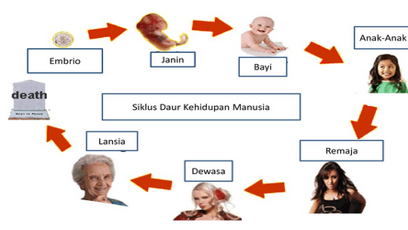